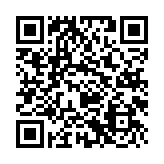 H３０年度　第１回　産学連携技術シーズ発表会
テーマ：
「防災・安全」
２０１８
日　時
１５：００～１８：００
６/２９
金
定員：３０名
（受付１４：３０～）
新都心ビジネス交流プラザ４階　会議室
場　所
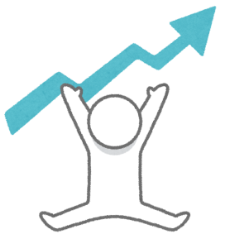 （さいたま市中央区上落合２ー３ー２）
入場無料
発表者によるポスター展示を　　
別室にて開催！！
当会では設定したシーズテーマをもとに、県内大学・研究機関を中心とした技術シーズ・事業シーズの紹介や、産学連携に取り組む企業の事例発表を行います。　また続いて開催する交流会は、よもやま話から具体的な技術相談、リクルート話まで、「産」と「学」がざっくばらんに話し合える場でございます。　「産」と「学」の出会いの場、産学連携による技術革新への絶好の機会として、是非ご参加ください。
※ 発表プログラムは現在予定している内容でございます。　　シーズ名等、今後変更もありうることをご承知おきくださいませ。
●発表プログラム　（15：00開会）
１６：３０～　　　　　◆産学連携により製品化された企業の事例紹介◆
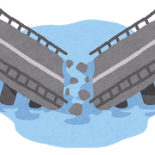 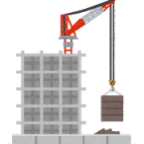 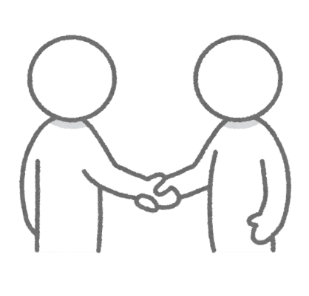 ●名刺交換会・ポスター展示
大学・研究機関との
親交・情報交換
の場！！
１７：００開会、１８：００終了
（お飲み物をご用意しております）